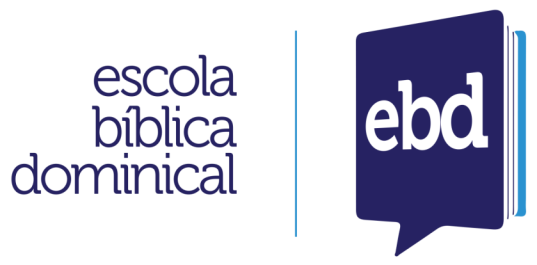 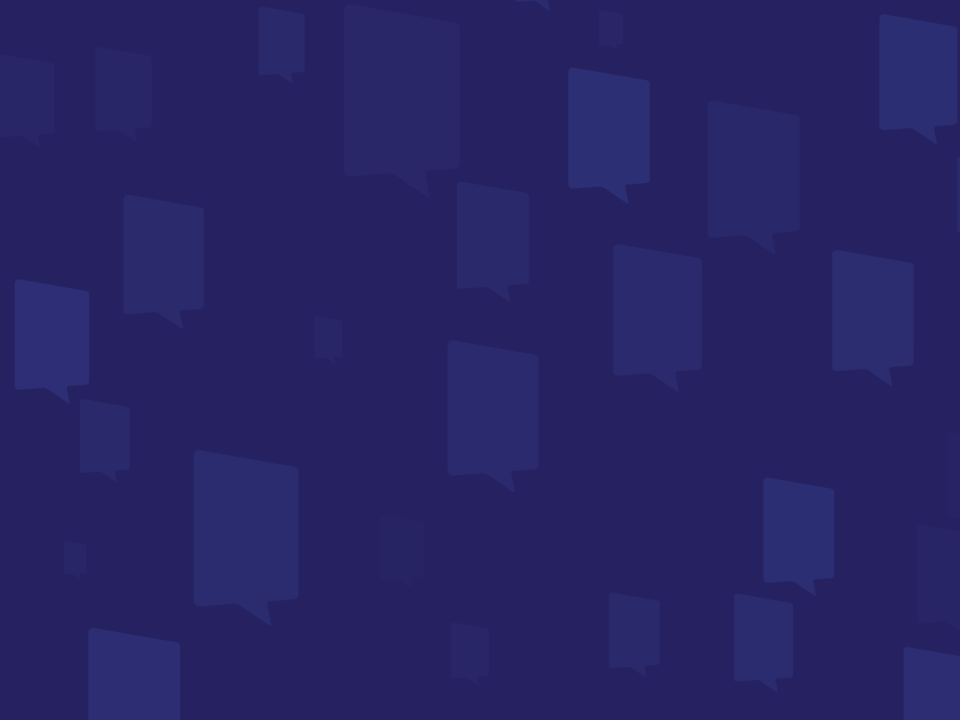 EBD CONSOLIDAÇÃO
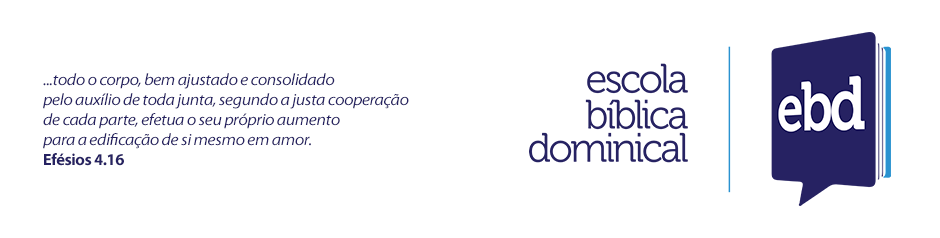 2016 – O Ano da Comunhão
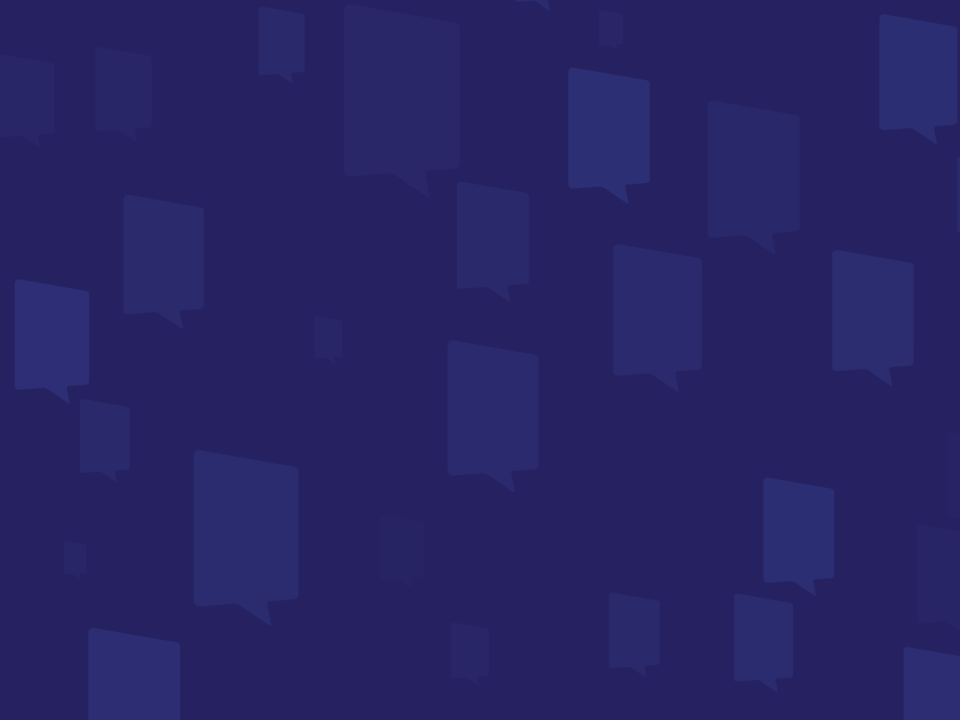 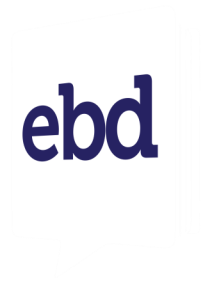 CONSOLIDAÇÃO
2016, O ANO DA COMUNHÃO
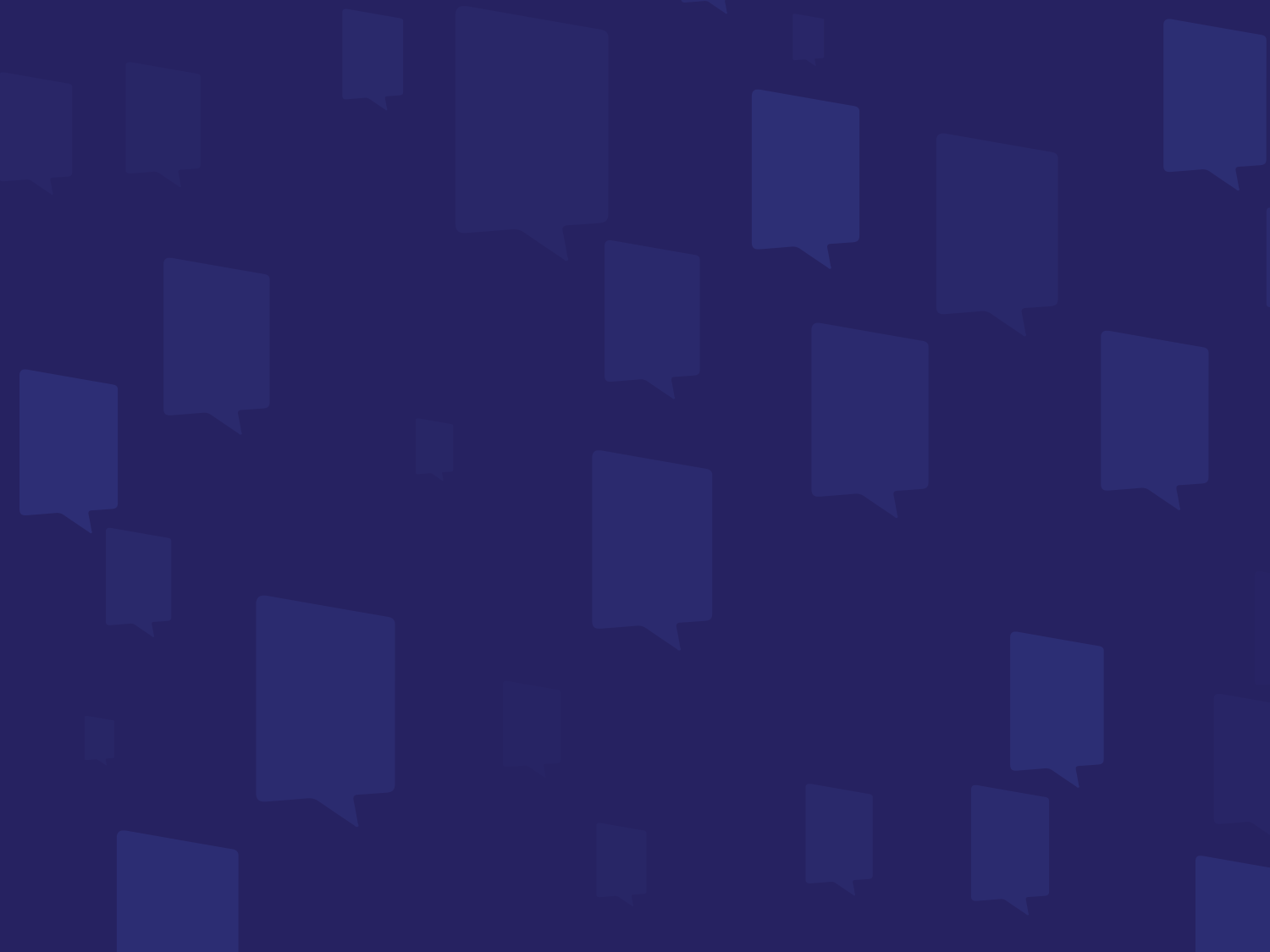 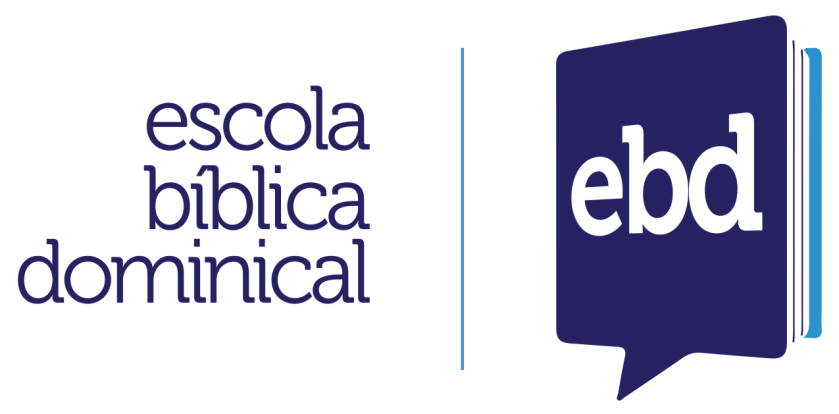 Atos dos Apóstolos
O Modelo Bíblico de Igreja Cristã
Prof. Titular: Presb. José Cordeiro Neto
Prof. Assistente: Diác. Luciano P. Troncoso
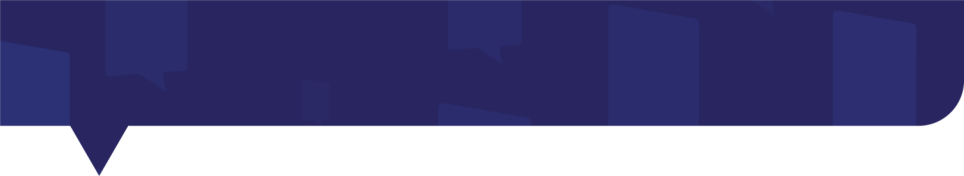 Bibliografia
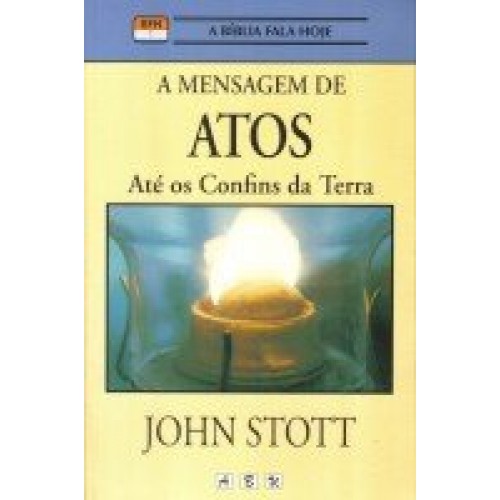 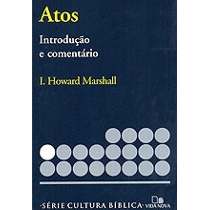 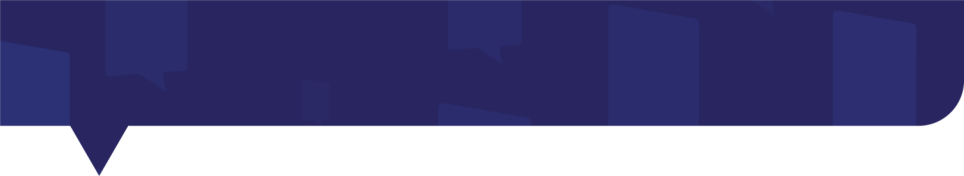 Bibliografia
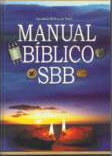 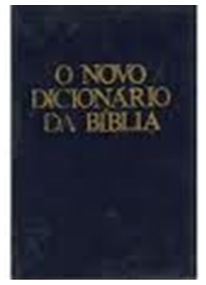 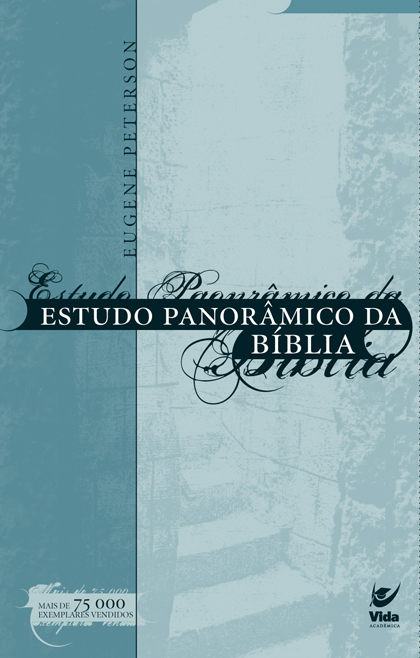 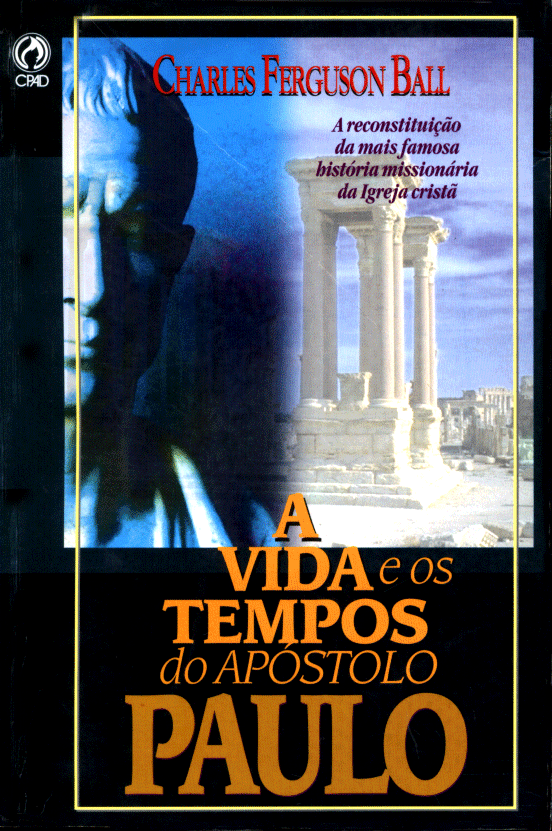 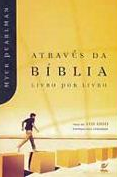 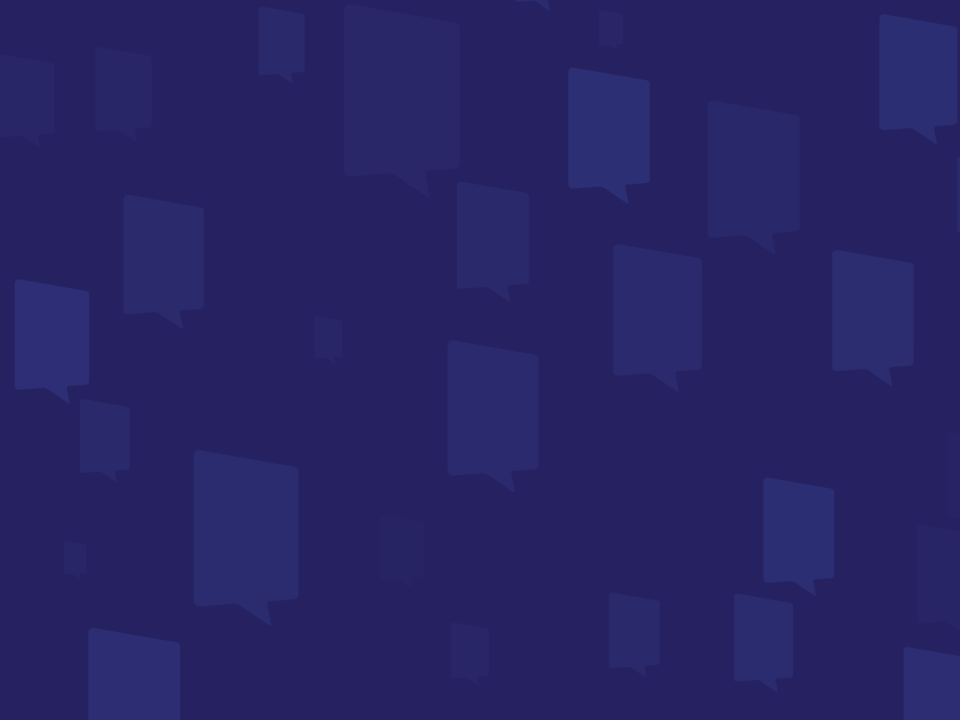 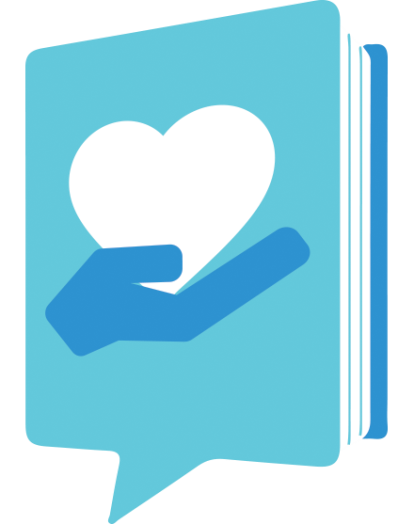 INTRODUÇÃO
Atos dos Apóstolos
O Modelo Bíblico de Igreja Cristã
Presb. José Cordeiro Neto» Diác. Luciano Troncoso
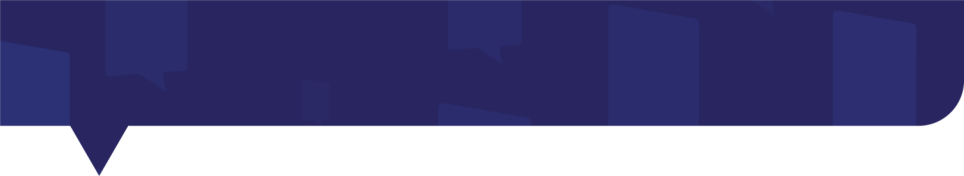 Quem escreveu?
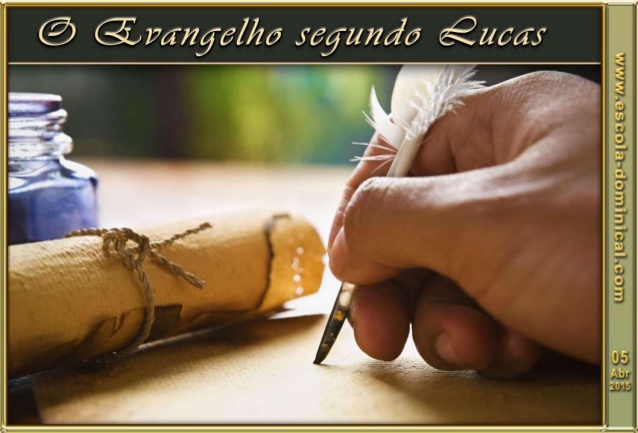 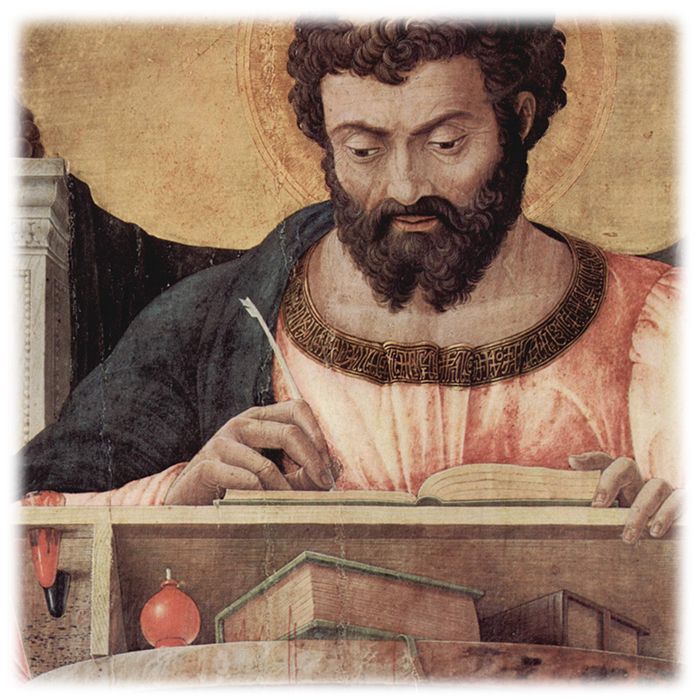 Quem escreveu?
[Speaker Notes: Lucas foi o autor do livro de Atos

APESAR DE SEU NOME NÃO APARECER NO LIVRO, 

SABEMOS QUE FOI ELE POIS O EVANGELHO DE LUCAS E ATOS FORMAM UM UNICO COMPÊNDIO DE 2 VOLUMES]
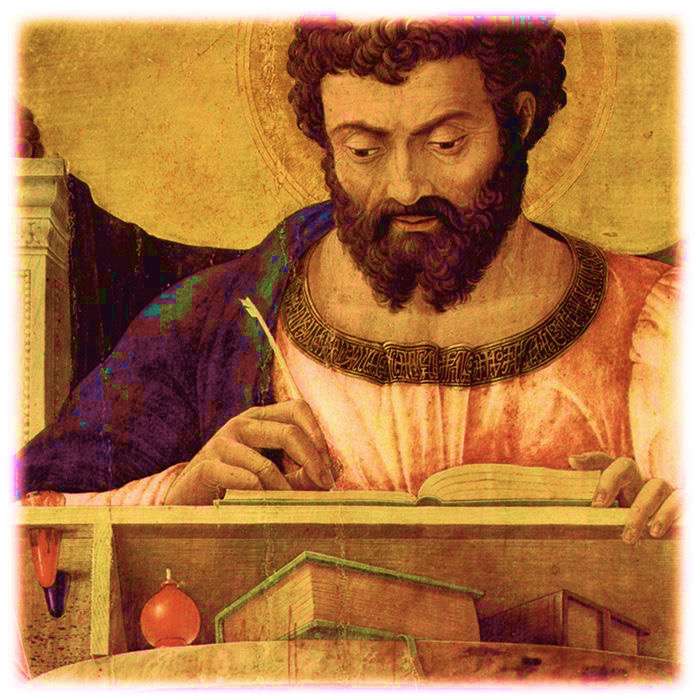 Quem escreveu?
“…igualmente a mim me pareceu bem, depois de acurada investigação de tudo desde sua origem, dar-te por escrito, excelentíssimo Teófilo, uma exposição em ordem,” Lc 1:3
[Speaker Notes: VEMOS QUE O LC 1: 1-4 DIRIGE O LIVRO À TEÓFILO

E QUE ATOS 1:1 – CONTINUA O VOLUME ANTERIOR

OS DOIS SÃO DEDICADOS A TEÓFILO E ESCRITOS NO MESMO ESTILO LITERÁRIO]
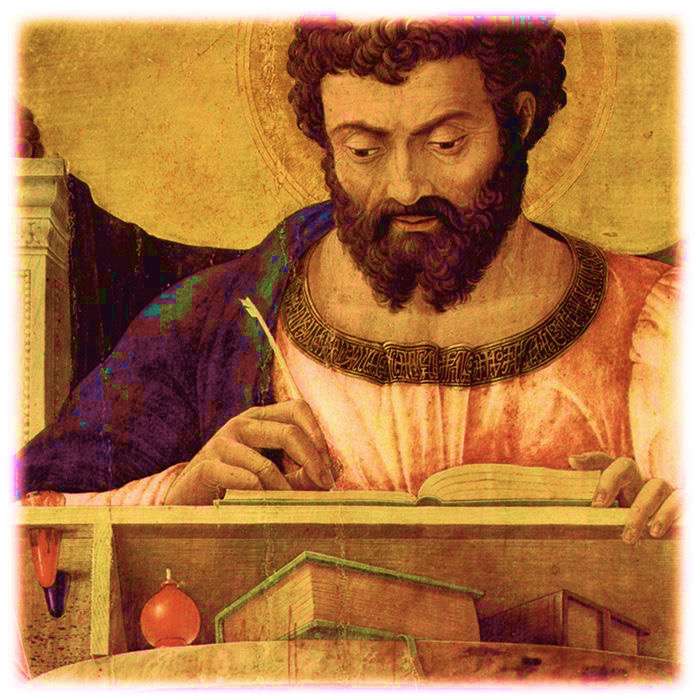 Quem escreveu?
“…igualmente a mim me pareceu bem, depois de acurada investigação de tudo desde sua origem, dar-te por escrito, excelentíssimo Teófilo, uma exposição em ordem,” Lc 1:3
“Escrevi o primeiro livro, ó Teófilo, relatando todas as cousas que Jesus começou a fazer e a ensinar…” At 1:1
[Speaker Notes: VEMOS QUE O LC 1: 1-4 DIRIGE O LIVRO À TEÓFILO

E QUE ATOS 1:1 – CONTINUA O VOLUME ANTERIOR

OS DOIS SÃO DEDICADOS A TEÓFILO E ESCRITOS NO MESMO ESTILO LITERÁRIO

ERA PRAXE COMUM NO MUNDO ANTIGO A ORGANIZAÇÃO DE UMA OBRA EM VARIAS SEÇÕES MAIS CURTAS (LIVROS)

ONDE SE ESCREVIA UMA BEVE INTRODUÇÃO PARA CADA UMA DESSAS PARTES – I. HOWARD MARSHALL]
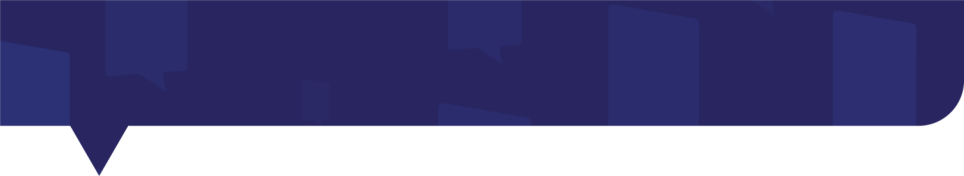 Quem foi Lucas?
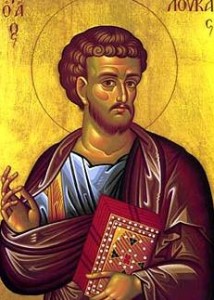 Companheiro de Paulo
At. 16:10-24; 2Tm 4:11
Médico – Cl 4:14
Gentio – Grego – Cl 4:14
[Speaker Notes: LUCAS ERA GREGO
GENTIO – CL 4:14 O SITUA ENTRE OUTROS CRISTÃOS GENTIOS
MÉDICO – CL 4:14
COMPANHEIRO DE PAULO – ATOS 16: 10-24 – O AUTOR SE INCLUI NA NARRATIVA – 2TM 4:11]
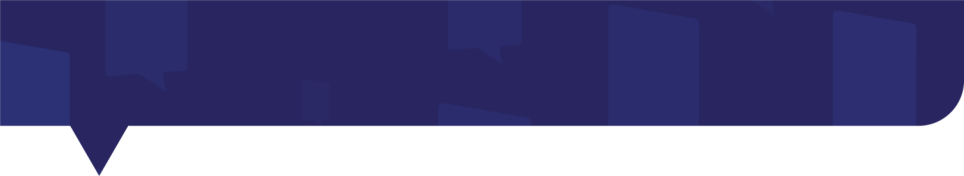 Quando?
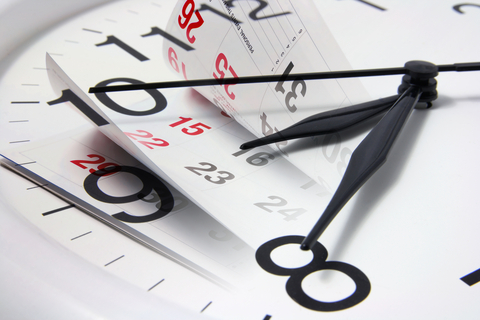 [Speaker Notes: OS HISTORIADORES NÃO SÃO PRECISOS QUANTO A DATA

MAS A PROBABILIDADE É QUE TENHAM SIDO ESCRITOS ENTRE 60 E 70 dC

TALVEZ MAIS PARA O INICIO DESTA DÉCADA, POIS A MORTE DE PAULO NÃO É CITADA NO LIVRO 

E ELA É ATRIBUIDA AO FINAL DA DECADA, POR VOLTA DE 67]
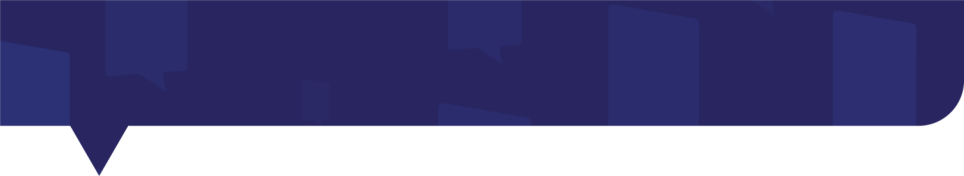 Para quem?
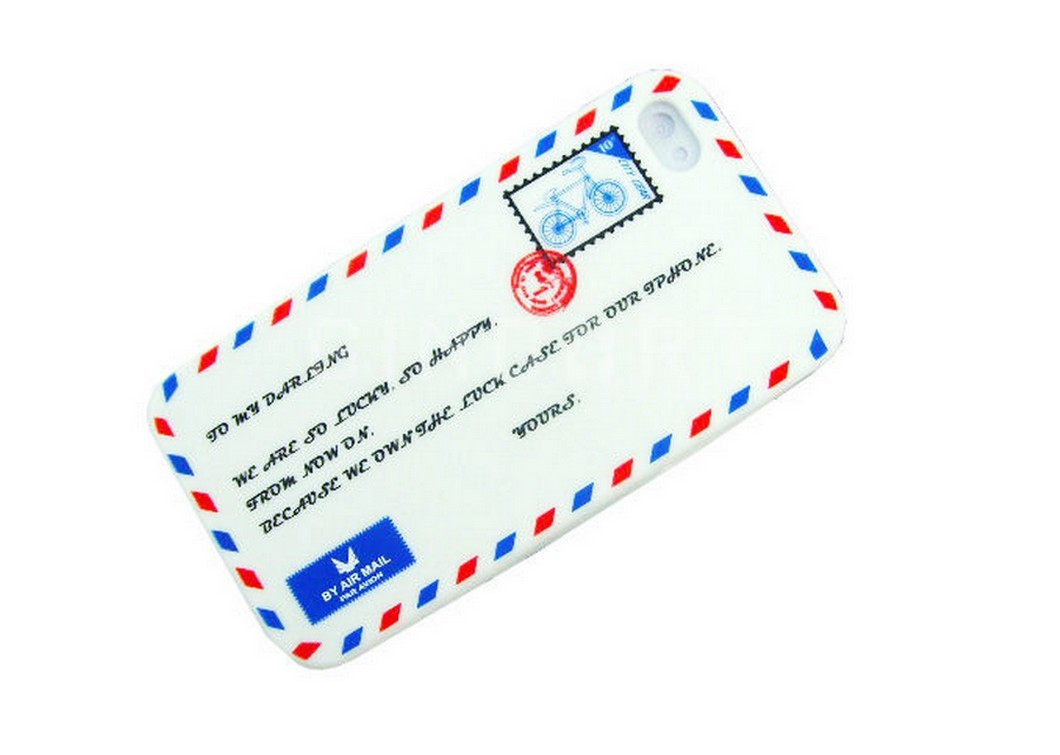 [Speaker Notes: TEÓFILO É O DESTINATÁRIO

NOME TEÓFILO (THEO = DEUS / PHILES = AMOR)

AMADO DE DEUS OU QUEM AMA A DEUS
PODE TAMBÉM SIMBOLIZAR QUALQUER CRISTÃO

CONTUDO, A FORMA DE TRATAMENTO USADA EM LC 1:3 INDICA SE TRATAR DE UMA PESSOA

EVANGELHO DE LUCAS FOI ESCRITO PARA OS GREGOS – DA MESMA FORMA ATOS

Teófilo (amado por Deus / quem ama a Deus), a quem Lucas dirigiu o livro, pode ter sido qualquer pessoa. Pode ser um símbolo de qualquer leitor cristão, mas é mais provável que seja uma pessoa específica. Forma de tratamento “excelentíssimo” lc 1:3, remonta a uma pessoa importante, que ocupava uma posição oficial ou social elevada.

Entendo que pode ter sido escrito para os gentios, também, pois Lucas atua como um diplomata e pacificador]
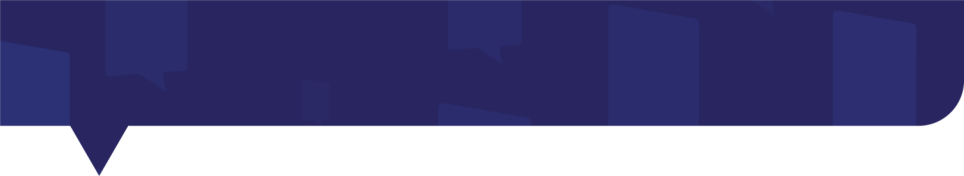 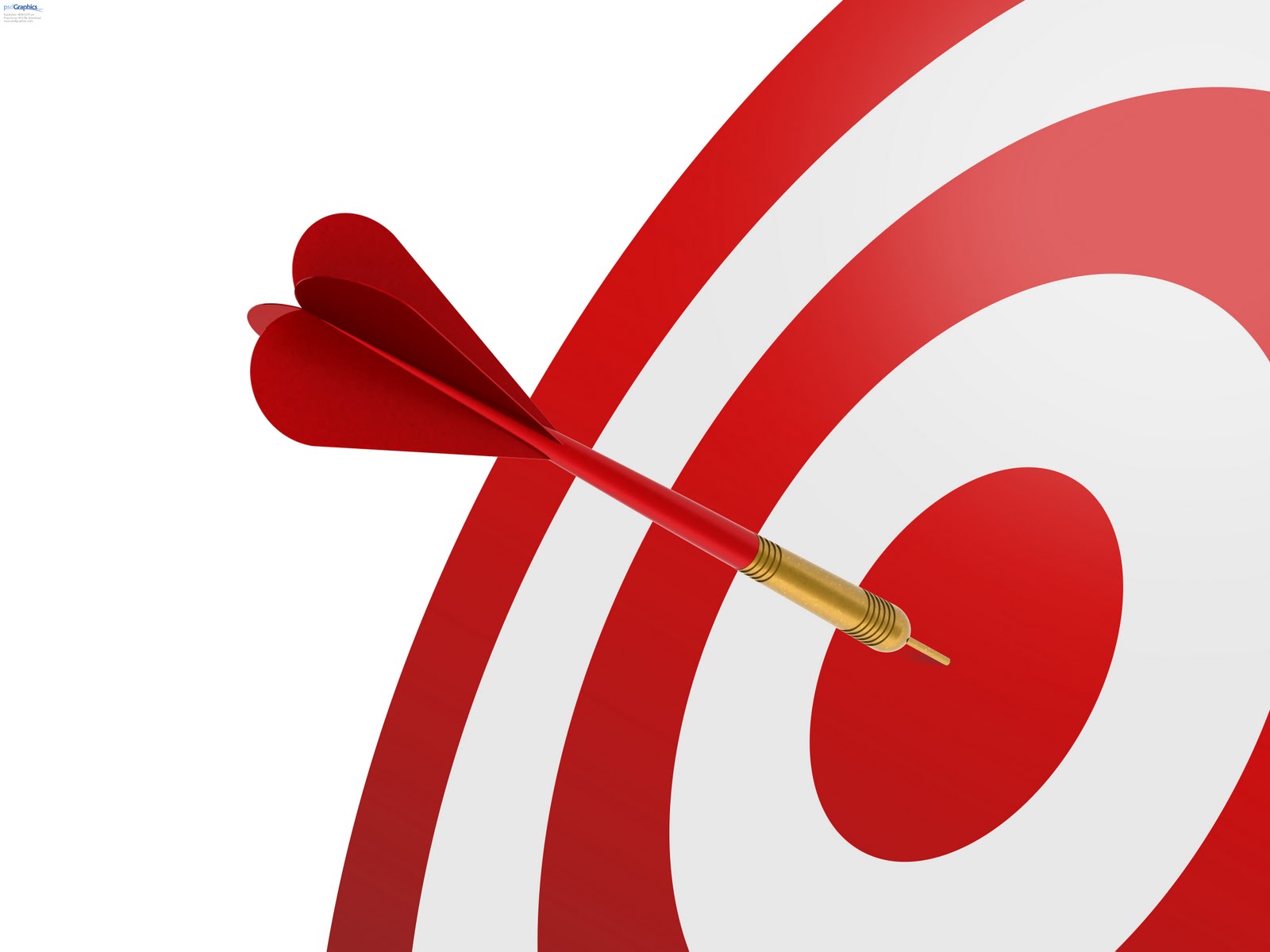 Qual o propósito?
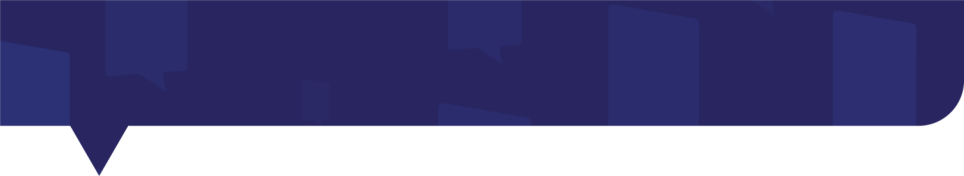 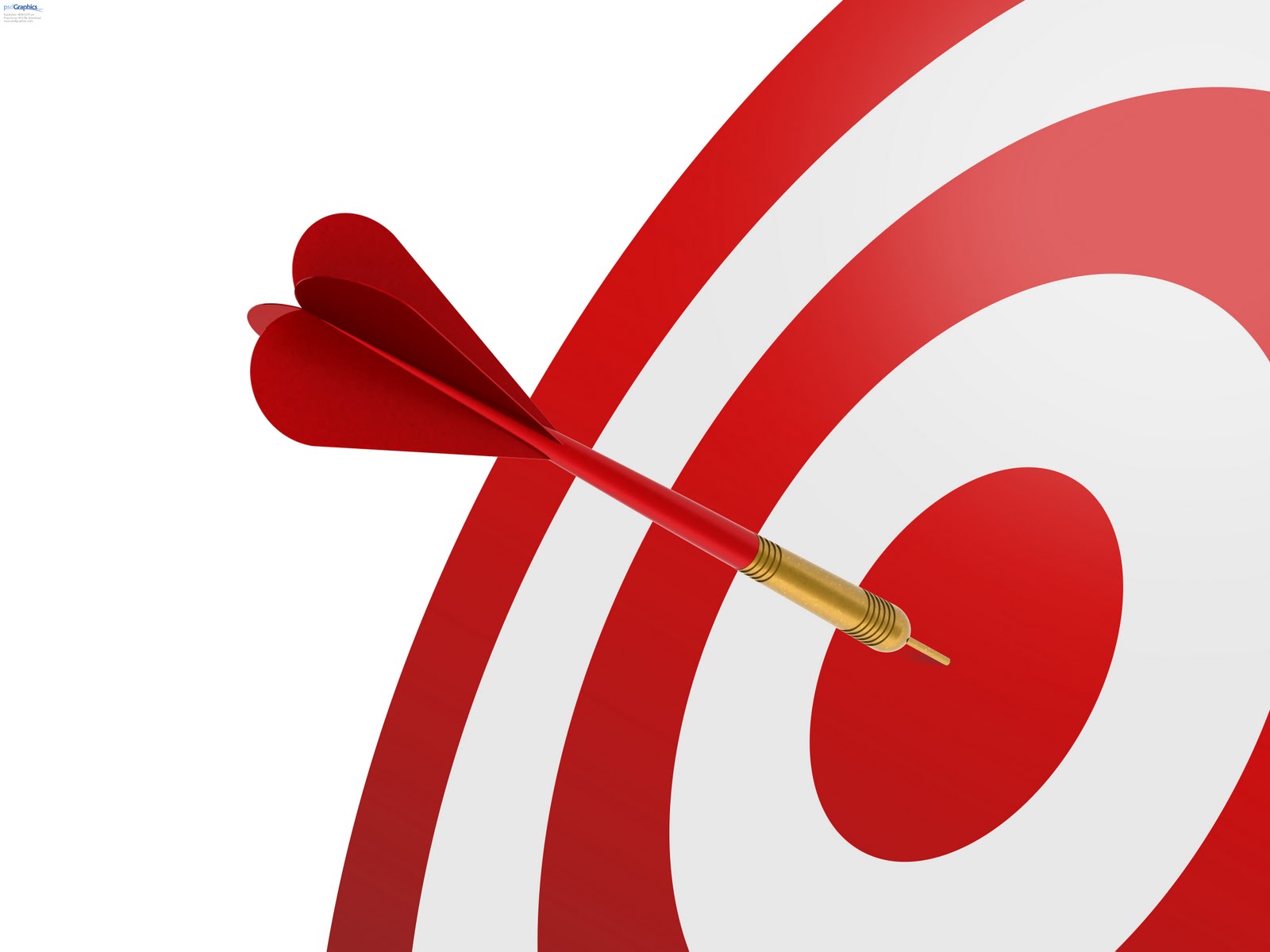 Qual o propósito?
“Visto que muitos houve que empreenderam uma narração coordenada dos fatos que entre nós se realizaram, conforme nos transmitiram os que desde o princípio foram deles testemunhas oculares e ministros da palavra, igualmente a mim me pareceu bem, depois de acurada investigação de tudo desde sua origem, dar-te por escrito, excelentíssimo Teófilo, uma exposição em ordem, para que tenhas plena certeza das verdades em que foste instruído” Lc 1:1-4
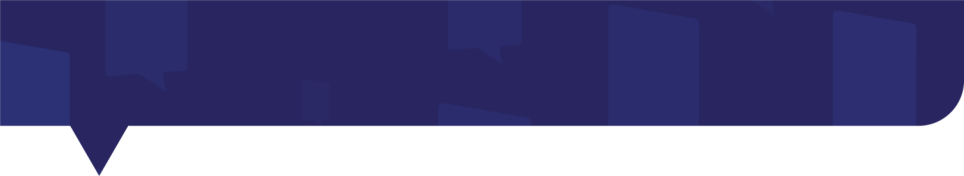 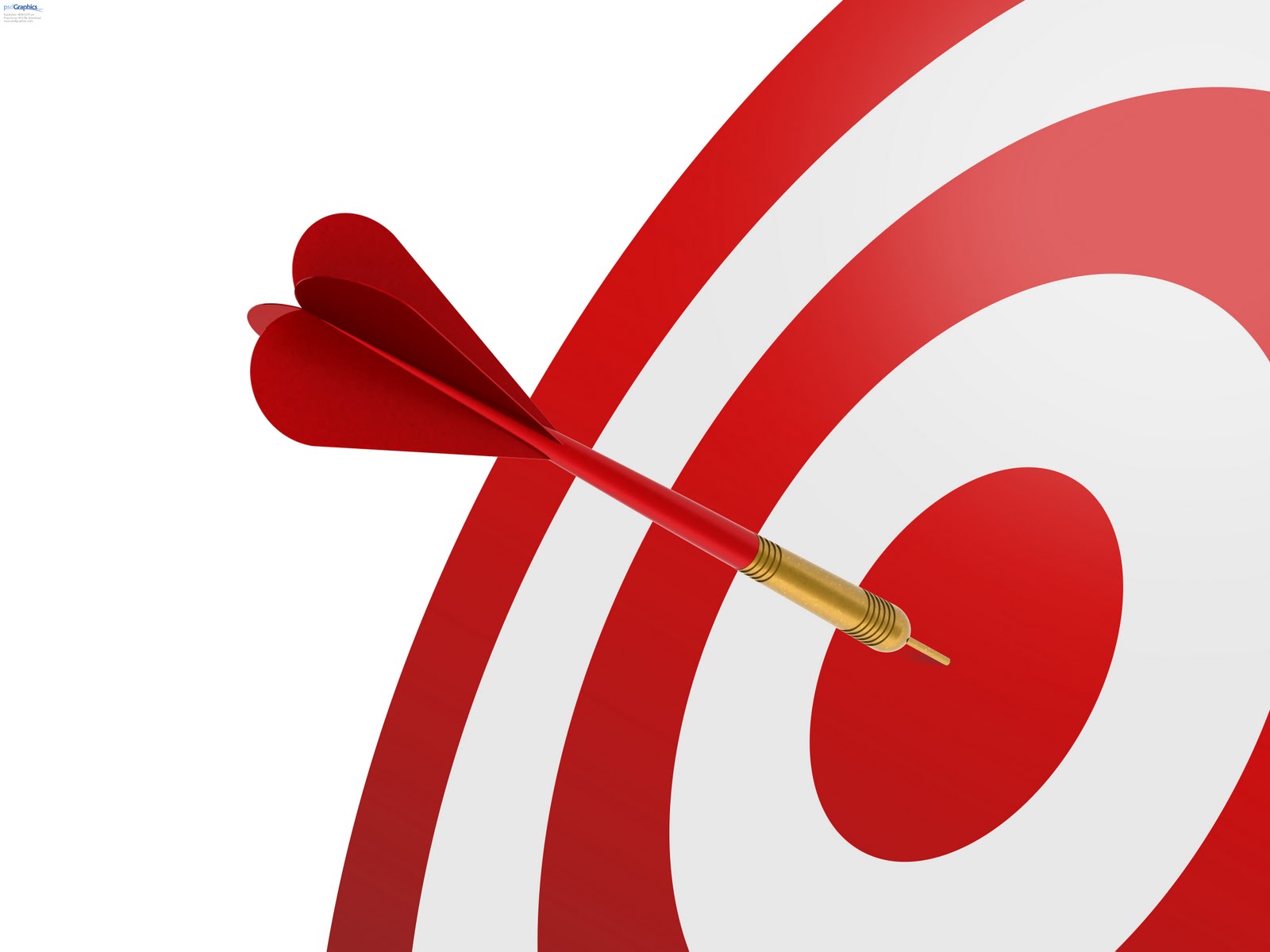 Qual o propósito?
“Visto que muitos houve que empreenderam uma narração coordenada dos fatos que entre nós se realizaram, conforme nos transmitiram os que desde o princípio foram deles testemunhas oculares e ministros da palavra, igualmente a mim me pareceu bem, depois de acurada investigação de tudo desde sua origem, dar-te por escrito, excelentíssimo Teófilo, uma exposição em ordem, para que tenhas plena certeza das verdades em que foste instruído” Lc 1:1-4
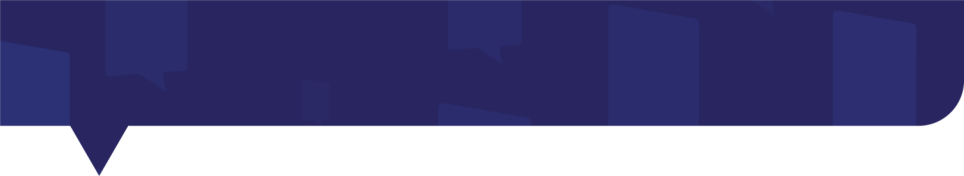 Qual o propósito?
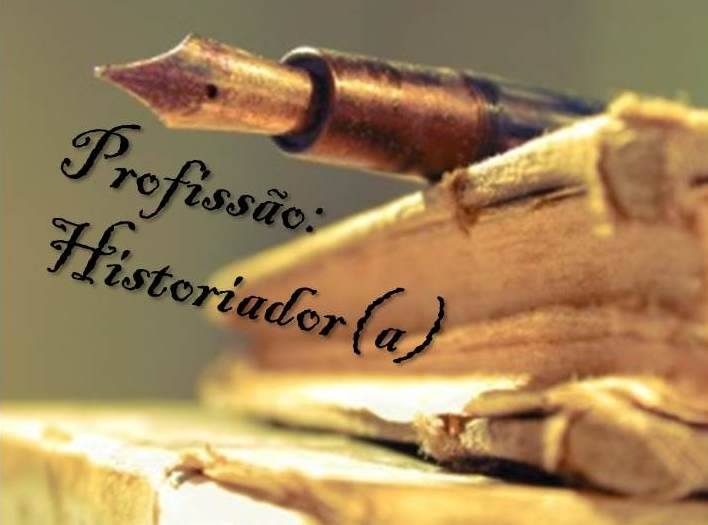 [Speaker Notes: Lucas – Historiador 
 
Lucas 1:1-4 “...” – história verídica
Menciona testemunhas oculares – fatos “que entre nós se realizaram ”foram transmitidos pelos “que desde o principio foram deles testemunhas oculares, e ministros da palavra”(v.2) – Lucas se exclui , pois apesar de ter sido testemunha ocular de grande parte dos fatos em Atos, ele não pertencia ao grupo que foram testemunhas oculares desde o principio. Eles eram os apóstolos, testemunhas oculares de Cristo que transmitiram aos outros o que viram e ouviram.
 
Lucas – investigação pessoal. Apesar de pertencer à segunda geração, que recebeu a “tradição “ sobre Jesus, das testemunhas oculares, os apóstolos, ele não aceitou sem questioná-la, pelo contrario, vez uma “acurada investigação de tudo desde a sua origem”.
 
O escrito destinava-se a leitores, entre eles Teófilo, : “para que tenhas plena certeza das verdades em que fostes instruído” (v.4). Os acontecimentos que haviam se cumprido deveriam ser a base da fé e da certeza cristã.

Lucas - investigou 

Lucas chegou a Jerusalém com Paulo (27:17) e o acompanhou em sua viagem a Roma. Entre essas duas ocasiões, houve um período de mas de dois anos, durante os quais Paulo foi mantido prisioneiro em Cesaréia (24:27), enquanto Lucas estava livre. Poderia ter viajado para conhecer toda Palestina, juntando material para seu evangelho e para os primeiros capítulos de Atos.
As pessoas eram mais importantes do que os locais, ele certamente deve ter entrevistado muitas testemunhas oculares. Muitas que conheceram Jesus. Maria, mãe de Jesus, já idosa, pois seu relato do nascimento e da infância de Cristo, inclusive os pormenores da Anunciação, é narrado do ponto de vista de Maria e, em última análise, deve ser atribuído a ela. João Marcos e sua mãe, Filipe, os apóstolos Pedro e João, e Tiago, irmão do Senhor, podem ter falado a ele sobre a Ascensão, o Pentecostes, as primeiras pregações do evangelho, a oposição do sinédrio, o martírio de Estevão, a conversão de Cornélio, a execução de Tiago e a prisão e libertação de Pedro.]
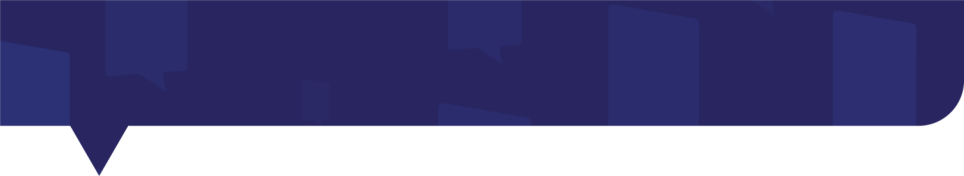 Qual o propósito?
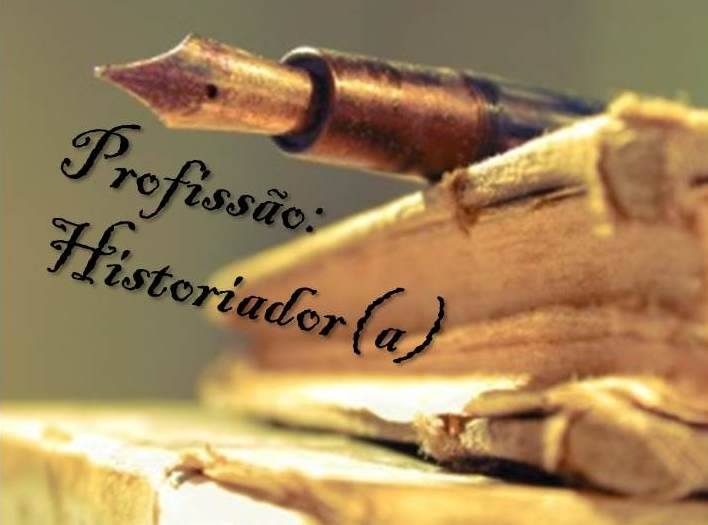 “O contexto histórico é exato. Em termos de tempo e espaço, os detalhes são precisos e corretos. Pode-se percorrer as ruas e os mercados, os teatros e as assembleias de Éfeso, Tessalônica, Corinto ou Filipos do primeiro século com o autor de Atos. Os grandes homens das cidades, os magistrados, a revolta e o seu líder estão todos ali... O mesmo acontece com a narrativa das experiências judiciais de Paulo perante os tribunais de Gaio, Félix e Festo. Como documentos, essas narrativas pertencem à mesma série histórica dos relatos de julgamentos regionais e imperiais em fontes epigráficas e literárias do primeiro e do inicio do século segundo d.C.”
N. Sheriwn-White
[Speaker Notes: A. N. Sherwin-White, professor de história da universidade de Oxford, denominado o “historiador greco-romano profissional” falou sobre Lucas:


“O contexto histórico é exato. Em termos de tempo e espaço, os detalhes são precisos e corretos. Pode-se percorrer as ruas e mercados, os teatros e as assembleias de Éfeso, Tessalônica, Corinto ou Filipos do primeiro século com o autor de Atos. Os grandes homens das cidades, os magistrados, a revolta e o se líder estão todos ali... O mesmo acontece com a narrativa das experiências judaicas de Paulo perante os tribunais de Gaio, Félix e Festo. Como documentos, essas narrativas pertencem à mesma série histórica dos relatos de julgamentos regionais e imperiais em fontes epigráficas e literárias do primeiro e do inicio do século segundo d.C.”]
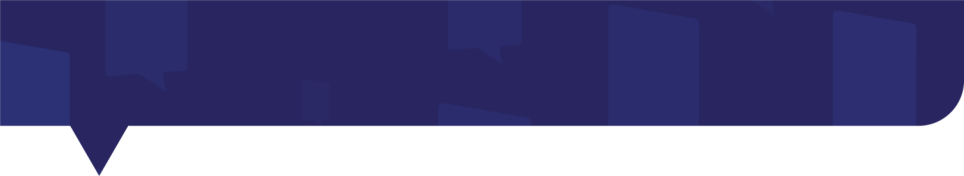 Qual o propósito?
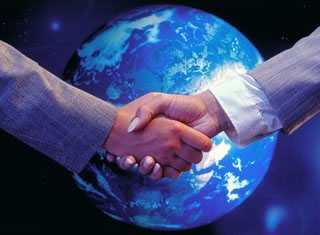 Diplomata
[Speaker Notes: Lucas – o Diplomata
  
Lucas é politicamente correto,
se preocupa com a atitude das autoridades romanas para com o cristianismo. 
Defende o cristianismo das críticas. 

As autoridades não tem nada a temer do cristianismo, pois não são rebeldes nem subversivos, mas sim inocentes e moralmente inofensivos. 

Relata que oficiais romanos eram a favor do cristianismo e até mesmo se tornaram cristãos (centurião ao pé da cruz, , o centurião Cornélio e Sergio Paulo, procônsul de Chipre). 

As autoridades romanas não conseguiram encontrar acusações contra Jesus ou seus apóstolos. Jesus foi acusado de motim/revolta, mas nem Herodes nem Pilatos o condenaram. 

Quanto a Paulo, em Filipos, os magistrados lhe pediram perdão. Félix, Festo e Agripa, todos eles fracassaram ao tentar culpa-lo.
 
Cristianismo era uma religião licita, era a continuação das profecias do judaísmo (que gozava de liberdade religiosa concedida pelos romanos desde o século segundo a.C.), portanto não precisava de uma nova autorização para ser praticada.]
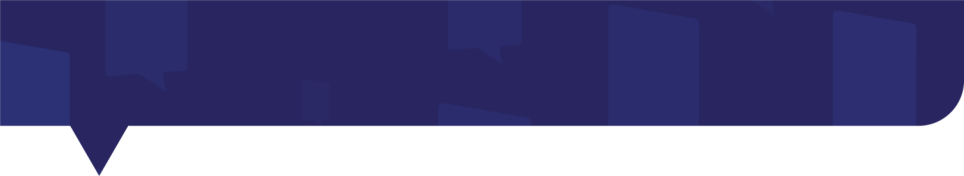 Qual o propósito?
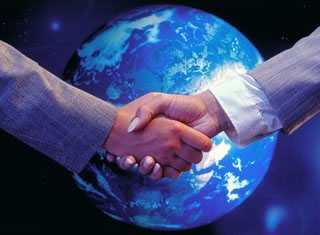 Inofensivo
Inocente
Legal
[Speaker Notes: Lucas – o Diplomata
 
Lucas reuniu provas para mostrar que o cristianismo era:
INOFENSIVO (até oficias romanos eram cristãos), 
INOCENTE (não foram encontradas condenações ou provas contra Jesus e os apóstolos) e 
LEGAL (cumprimento do judaísmo).
 
Mostrou que a igreja primitiva era unida, que os perigos de divisões entre cristãos judeus, gentios e samaritanos foram evitados pelos trabalhos de Pedro, Paulo e Tiago.
Também a conciliação entre Pedro e Paulo, suas convergências, apesar dos pesares (concilio de Jerusalém – cristianismo judaico original/Pedro x cristianismo gentio/Paulo). Paulo, o judeu fiel cristão, guardava a lei e mostrava seu cumprimento. Pedro, como evangelista através do qual o primeiro gentio se converteu. Dois apóstolos em harmonia. Lucas descreve as oposições e a reconciliação.
 
Aponta semelhança entre Pedro e Paulo: cheios do ES (4:8; 9:17; 13:9); pregaram a palavra com clareza (4:13, 31; 9:27, 29); testemunharam diante do público judeu acerca da crucificação, ressureição e exaltação de Cristo (e.g. 2:22ss; 13:46ss); pregaram tanto para judeus e gentios (10:34ss; 13:46ss) receberam visões que deram direção para o ministério (10:9ss; 16:9); foram presos e milagrosamente libertos (12:7ss; 16:25ss), curaram paralítico de nascença (3:2ss; 14:8ss), curaram pessoas doentes (9:41; 28:8); expulsaram demônios (5:16; 16:18); possuíam poderes (cura pela sombra de Pedro – 5:15 / lenços e mantos de Paulo – 19:12); ressuscitaram mortos (9:36ss; 20:7ss); invocaram o julgamento de Deus sobre feiticeiros (8:20ss; 13:6ss); recusaram serem adorados como Deuses (10:25-26; 14:11ss).
 
Lucas o pacificador – demonstrou a unidade da igreja apostólica.]
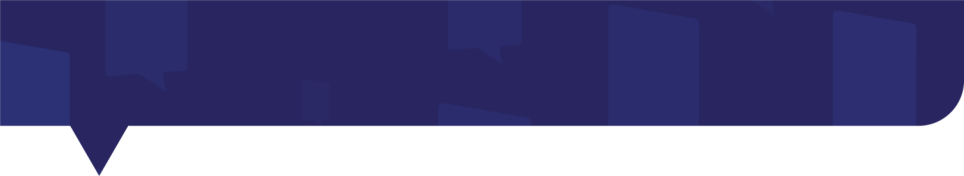 Qual o propósito?
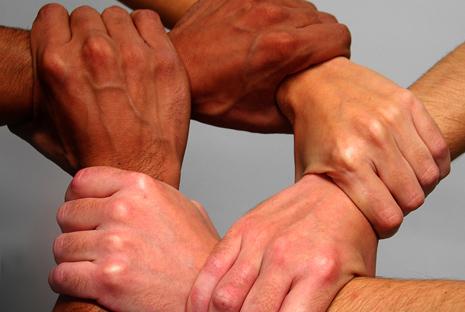 Igreja Unida
[Speaker Notes: Lucas – o Diplomata
 
Mostrou que a igreja primitiva era unida,

Não quis esconder os problemas enfrentados no início da igreja – demonstra transparência e credibilidade de seus relatos.

os perigos de divisões entre cristãos judeus, gentios e samaritanos foram evitados pelos trabalhos de Pedro, Paulo e Tiago.

Também a conciliação entre Pedro e Paulo, suas convergências, apesar dos pesares (concilio de Jerusalém – cristianismo judaico original/Pedro x cristianismo gentio/Paulo). 

Paulo, o judeu fiel cristão, guardava a lei e mostrava seu cumprimento. Pedro, como evangelista através do qual o primeiro gentio se converteu. 

Dois apóstolos em harmonia. Lucas descreve as oposições e a reconciliação.
 
Aponta semelhança entre Pedro e Paulo: 
cheios do ES (4:8; 9:17; 13:9); 
pregaram a palavra com clareza (4:13, 31; 9:27, 29); 
testemunharam diante do público judeu acerca da crucificação, ressureição e exaltação de Cristo (e.g. 2:22ss; 13:46ss); 
pregaram tanto para judeus e gentios (10:34ss; 13:46ss) 
receberam visões que deram direção para o ministério (10:9ss; 16:9); 
foram presos e milagrosamente libertos (12:7ss; 16:25ss), 
curaram paralítico de nascença (3:2ss; 14:8ss), curaram pessoas doentes (9:41; 28:8); 
expulsaram demônios (5:16; 16:18); 
possuíam poderes (cura pela sombra de Pedro – 5:15 / lenços e mantos de Paulo – 19:12); 
ressuscitaram mortos (9:36ss; 20:7ss); 
invocaram o julgamento de Deus sobre feiticeiros (8:20ss; 13:6ss); 
recusaram serem adorados como Deuses (10:25-26; 14:11ss).
 
Lucas o pacificador – demonstrou a unidade da igreja apostólica.]
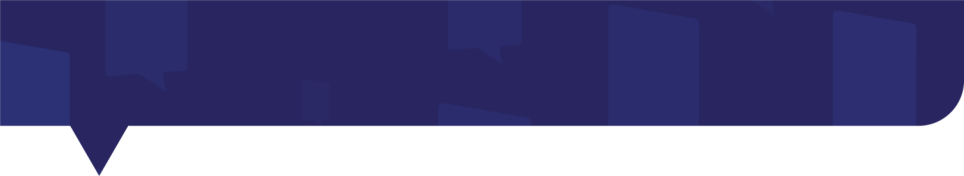 Qual o propósito?
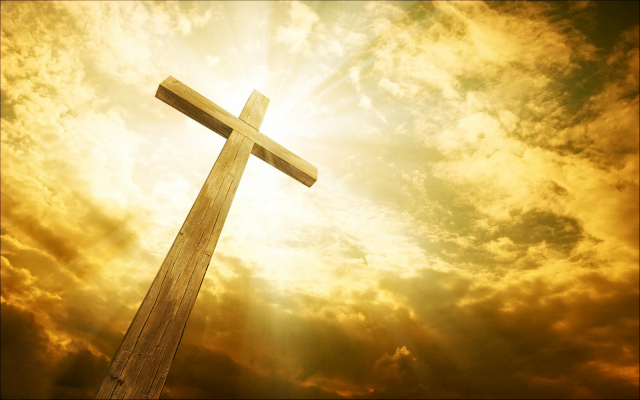 Teólogo Evangelista
[Speaker Notes: Lucas – teólogo-evangelista
 
Lucas está preocupado com o significado salvífico da história, e não da história em si como meros fatos.

A teologia da salvação está explicita no “Cântico de Simeão”:

a salvação vem sendo preparada por Deus – ä tua salvação, a qual preparaste diante de todos os povos (Lc 2:30-31)
 – ela foi planejada e prometida (em Atos, os sermões de Pedro e Paulo, morte, ressureição e exaltação de Jesus e a dádiva do ES são todas proféticas e vistas como a culminação de séculos de promessas proféticas; 
a salvação é dada por Cristo – Simeão “a sua salvação” quando viu Jesus / Jesus afirmou que era o salvador / 
Atos declara que Jesus veio para remissão de pecados e salvação e não pode ser encontrada em nenhuma outra pessoa (Atos 4:12);
a salvação é oferecida a todos os povos – Simeão “ela vem sendo preparada na presença de todos os povos”, para ser luz para todas as nações / 
Atos 2:17 “sobre toda carne”. Em Lucas, Jesus tem compaixãoo de pessoas de todas as classes sociais e desprezadas (mulheres, crianças, pobres, doentes, pecadores, desabrigados, samaritanos e gentios. Em Atos ele mostra como Paulo se voltou para os gentios, de Jerusalém até Roma.]
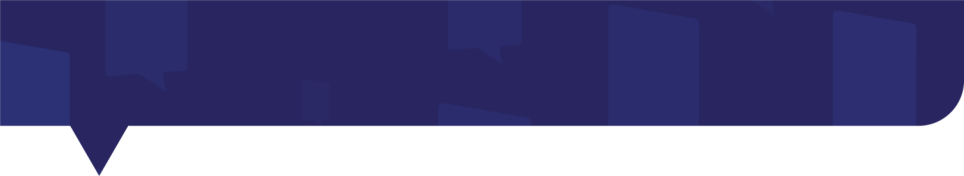 ATOS 1:1-2
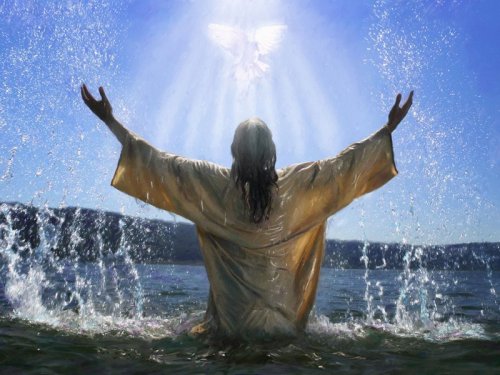 “Escrevi o primeiro livro, ó Teófilo, relatando todas as coisas que Jesus começou a fazer e a ensinar até ao dia em que, depois de haver dado mandamentos por intermédio do Espírito Santo aos apóstolos que escolhera, foi elevado às alturas”
[Speaker Notes: Os primeiros dois versículos de Lucas são de extrema importância. 

Não é exagero afirmar que eles separam o cristianismo de todas as outras religiões. 

Elas, as outras religiões, consideram que seu fundador completou seu ministério durante sua vida na terra; 

Lucas diz que Jesus apenas começou o seu. 

É verdade que ele também completou sua obra de expiação, mas esse fim foi também um inicio. Pois após a ressureição, a ascensão e a dádiva do ES, ele continuou sua obra, primeiro, e de um modo especial, através do ministério fundador e único dos seus apóstolos escolhidos, e depois, através da igreja pós-apostólica de cada época e lugar. 

É esse, portanto, o Jesus Cristo no qual cremos: ele é o Jesus histórico que viveu e o Jesus contemporâneo que vive. O Jesus da história começou seu ministério na terra; o Cristo da glória tem agido através do seu ES desde então, de acordo com a sua promessa de permanecer com o seu povo “sempre”, até a consumação dos séculos.
 
Jesus não foi elevado as alturas sem que antes desse instruções através do ES aos apóstolos que escolhera. Jesus deliberadamente tomou providencias para que seu ministério continuasse ainda na terra.]
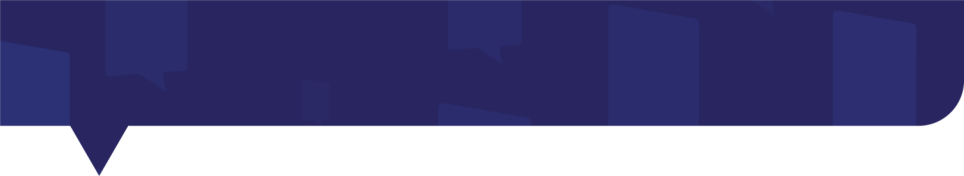 Apóstolos
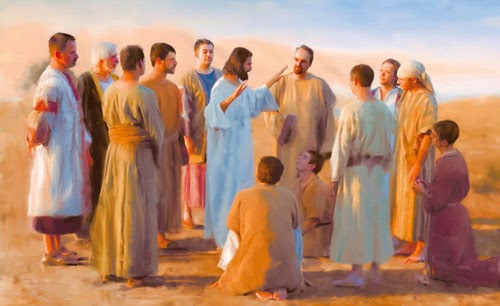 [Speaker Notes: Os apóstolos, para desenvolverem uma posição singular, também receberam um preparo singular:
Jesus os escolheu (v.2) (v.24), também usado o mesmo verbo em relação a Paulo (9:15) (22:14-15) – eles não se autonomearam, nem comitê, sínodo, igreja...;
Jesus se revelou a eles – Jesus esteve com eles, conviveu com eles. O sucessor de Judas, deveria ter sido alguém que esteve com Ele (1:21-22). Deu provas incontestáveis de que estava vivo, permaneceu com eles por mas 40 dias, falou coisas do reino de Deus / Paulo 1Co 9:1:; 15:8ss;
Jesus os enviou ou comissionou – Ele os deu mandamentos para pregar o evangelho Lc 24:47 / o apostolo era um enviado, um delegado, um mensageiro, um embaixador;
Jesus lhes prometeu o ES – completar o ministério / Esperar em Jerusalém até que recebam a dádiva prometida (v.4) / Somente quando Deus tiver cumprido sua promessa a eles, “do alto”, forem “revestidos” de poder , é que poderão cumprir a comissão. – é claro que todos nós fomos escolhidos, revelou-se a nós, nos comissionou e nos deu o ES, mas não são esses privilégios gerais a que Lucas se refere, mas ser escolhido pessoalmente por Jesus, ter sido uma testemunha ocular do Jesus histórico, receber uma autorização e uma comissão de Jesus para falar em seu nome e possuir o poder do ES para inspirar-lhes o ensino.]
INSERIR IMAGEM
800 X 600 pixels
Insira o versículo
INSERIR REFERÊNCIA
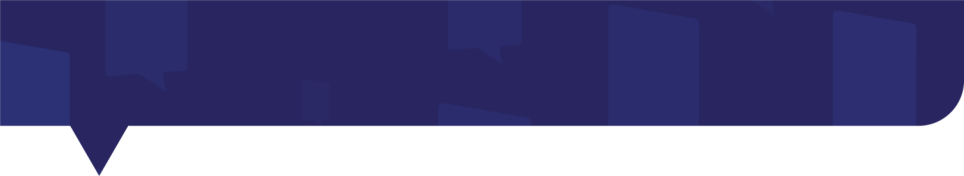 O Dízimo » Romanos 14.1-6
1 Acolhei ao que é débil na fé, não, porém, para discutir opiniões. 
2 Um crê que de tudo pode comer, mas o débil come legumes; 
3 quem come não despreze o que não come; e o que não come não julgue o que come, porque Deus o acolheu. 
4 Quem és tu que julgas o servo alheio? Para o seu próprio senhor está em pé ou cai; mas estará em pé, porque o Senhor é poderoso para o suster. 
5 Um faz diferença entre dia e dia; outro julga iguais todos os dias. Cada um tenha opinião bem definida em sua própria mente. 
6 Quem distingue entre dia e dia para o Senhor o faz; e quem come para o Senhor come, porque dá graças a Deus; e quem não come para o Senhor não come e dá graças a Deus.
1 Acolhei ao que é débil na fé, não, porém, para discutir opiniões. 
2 Um crê que de tudo pode comer, mas o débil come legumes; 
3 quem come não despreze o que não come; e o que não come não julgue o que come, porque Deus o acolheu. 
4 Quem és tu que julgas o servo alheio? Para o seu próprio senhor está em pé ou cai; mas estará em pé, porque o Senhor é poderoso para o suster. 
5 Um faz diferença entre dia e dia; outro julga iguais todos os dias. Cada um tenha opinião bem definida em sua própria mente. 
6 Quem distingue entre dia e dia para o Senhor o faz; e quem come para o Senhor come, porque dá graças a Deus; e quem não come para o Senhor não come e dá graças a Deus.
O Dízimo » Romanos 14.1-6
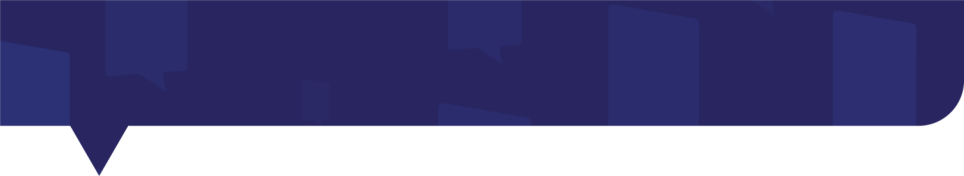 Citação » Martinho Lutero
Minha consciência é cativa à Palavra de Deus. Ir contra a minha consciência não é nem correto nem seguro.
Minha consciência é cativa à Palavra de Deus. Ir contra a minha consciência não é nem correto nem seguro.
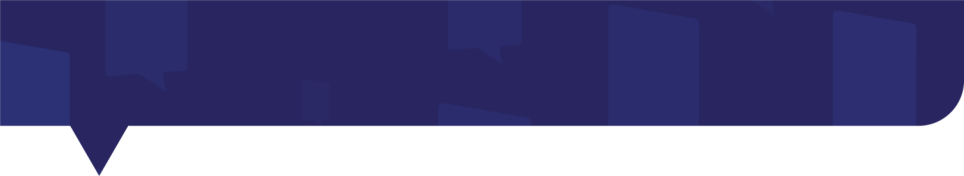 Citação » Martinho Lutero
Minha consciência é cativa à Palavra de Deus. Ir contra a minha consciência não é nem correto nem seguro.
Minha consciência é cativa à Palavra de Deus. Ir contra a minha consciência não é nem correto nem seguro.
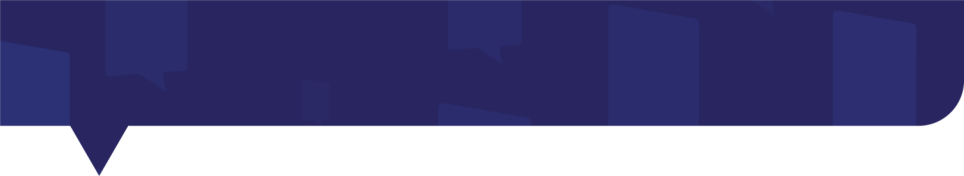 A Reforma
O movimento Reformado representou um retorno às Escrituras Sagradas. Como conseqüência, o acúmulo de tradições acrescentadas à fé apostólica foi varrido da igreja. Somos filhos da Reforma e temos a obrigação de julgar nossas próprias práticas à luz da Bíblia, comparando Escritura com Escritura.
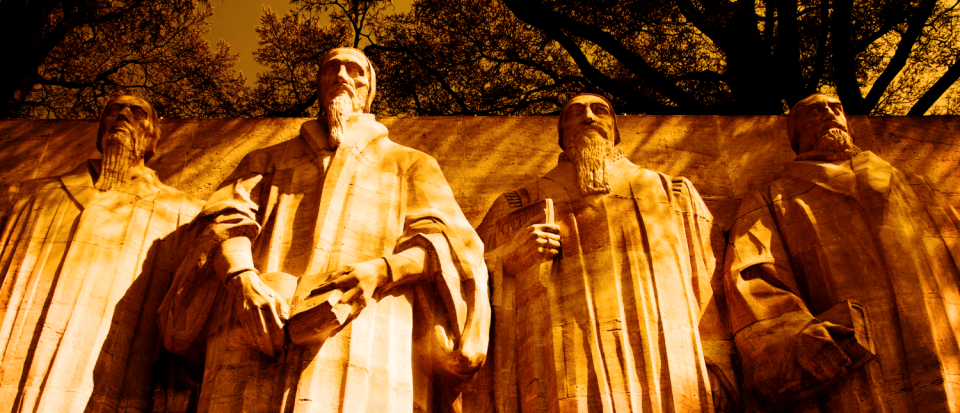 O movimento Reformado representou um retorno às Escrituras Sagradas. Como conseqüência, o acúmulo de tradições acrescentadas à fé apostólica foi varrido da igreja. Somos filhos da Reforma e temos a obrigação de julgar nossas próprias práticas à luz da Bíblia, comparando Escritura com Escritura. A máxima igreja reformada sempre se reformando deve ser sempre lembrada e praticada.
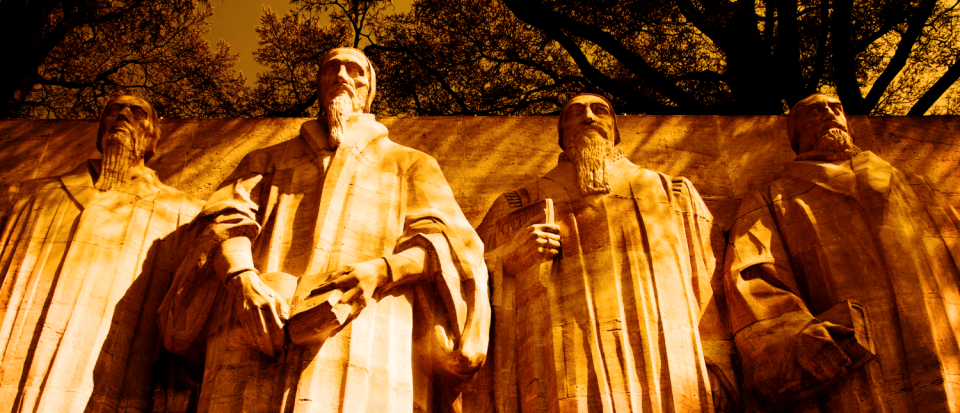 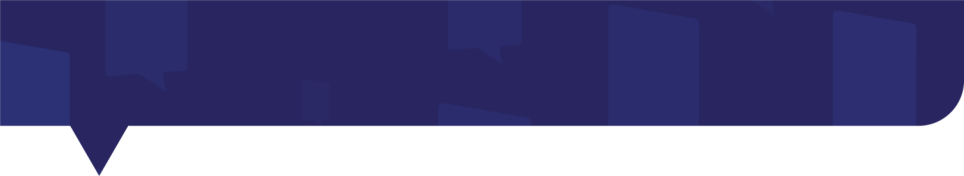 A Reforma
O movimento Reformado representou um retorno às Escrituras Sagradas. Como conseqüência, o acúmulo de tradições acrescentadas à fé apostólica foi varrido da igreja. Somos filhos da Reforma e temos a obrigação de julgar nossas próprias práticas à luz da Bíblia, comparando Escritura com Escritura. A máxima igreja reformada sempre se reformando deve ser sempre lembrada e praticada.
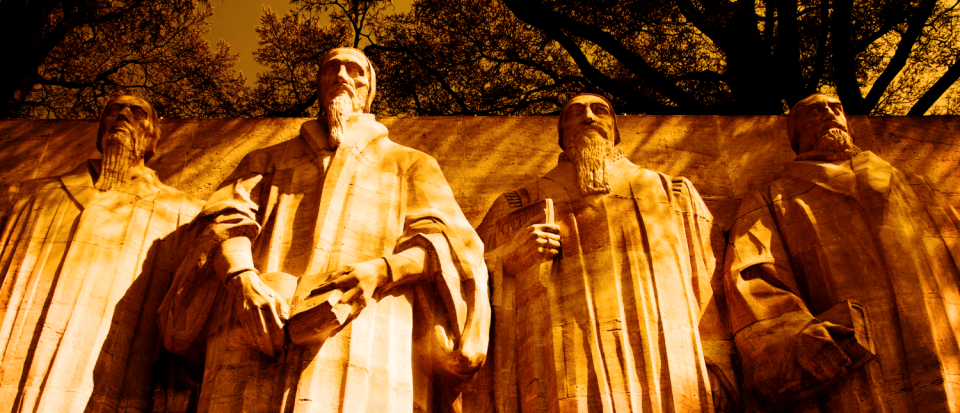 O movimento Reformado representou um retorno às Escrituras Sagradas. Como conseqüência, o acúmulo de tradições acrescentadas à fé apostólica foi varrido da igreja. Somos filhos da Reforma e temos a obrigação de julgar nossas próprias práticas à luz da Bíblia, comparando Escritura com Escritura. A máxima igreja reformada sempre se reformando deve ser sempre lembrada e praticada.
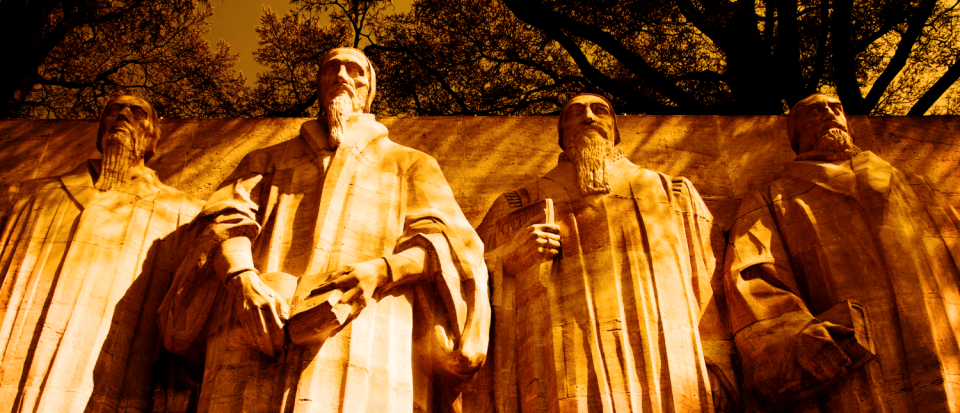 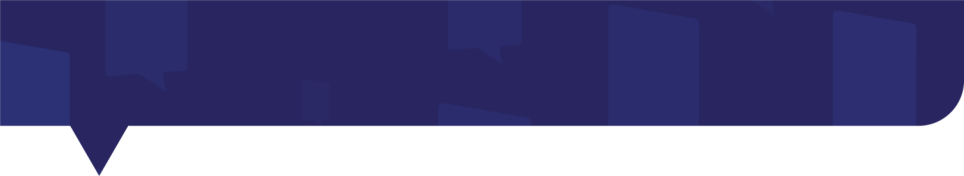 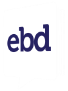 Slide Básico
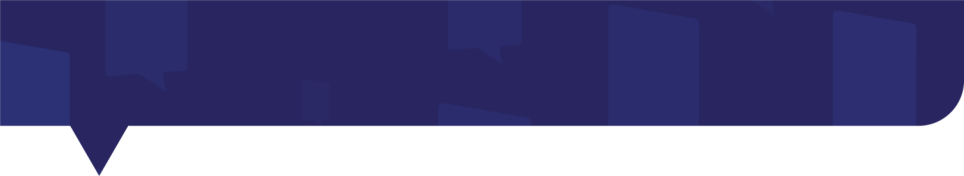 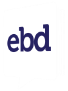 Slide Básico
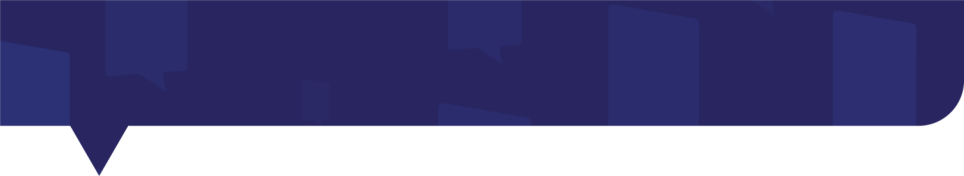 Slide Básico
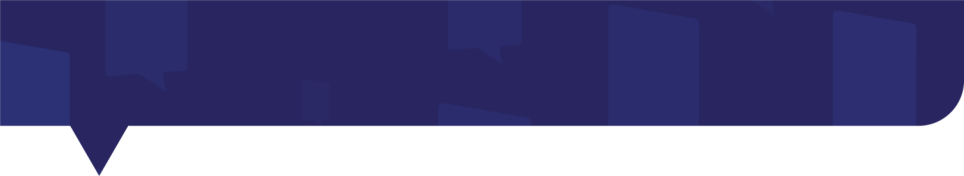 Slide Básico
Slide Básico
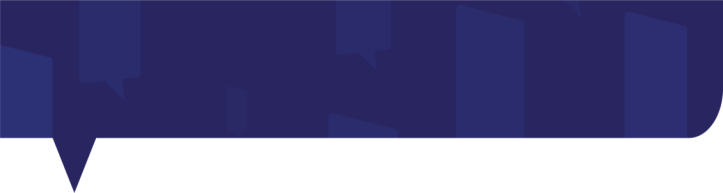 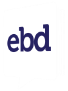 Slide Básico
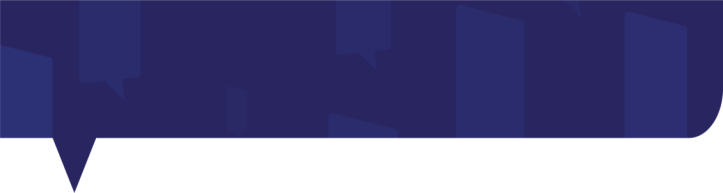 Slide Básico
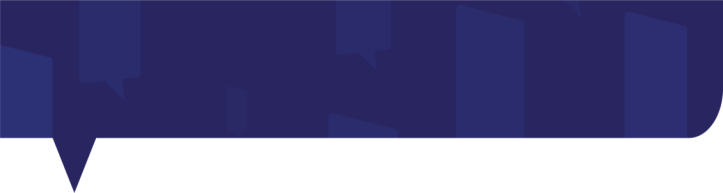 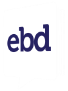 Slide Básico
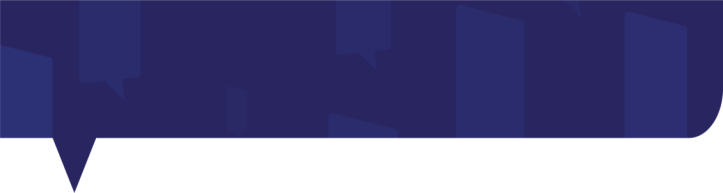 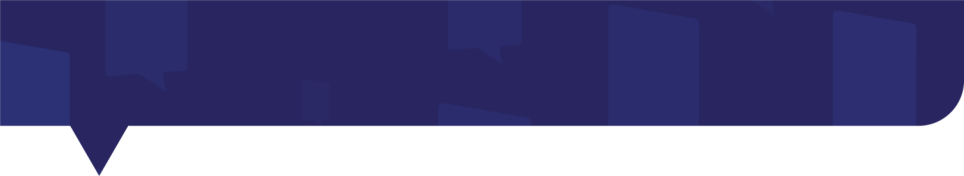 Timeline » Reforma
Lorem ipsum dolor sit amet, consectetur adipiscing elit.
Lorem ipsum dolor sit amet, consectetur adipiscing elit.
Lorem ipsum dolor sit amet, consectetur adipiscing elit.
1570
1560
1580
1610
1600
1590
Lorem ipsum dolor sit amet, consectetur adipiscing elit.
Lorem ipsum dolor sit amet, consectetur adipiscing elit.
Lorem ipsum dolor sit amet, consectetur adipiscing elit.
Lorem ipsum dolor sit amet, consectetur adipiscing elit.
Lorem ipsum dolor sit amet, consectetur adipiscing elit.
Lorem ipsum dolor sit amet, consectetur adipiscing elit.
1570
1560
1580
1610
1600
1590
Lorem ipsum dolor sit amet, consectetur adipiscing elit.
Lorem ipsum dolor sit amet, consectetur adipiscing elit.
Lorem ipsum dolor sit amet, consectetur adipiscing elit.
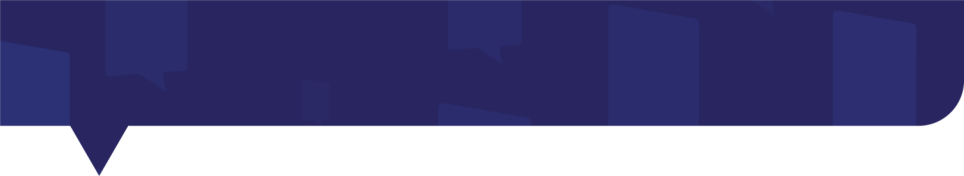 Timeline » Reforma
Lorem ipsum dolor sit amet, consectetur adipiscing elit.
Lorem ipsum dolor sit amet, consectetur adipiscing elit.
Lorem ipsum dolor sit amet, consectetur adipiscing elit.
1570
1560
1580
1610
1600
1590
Lorem ipsum dolor sit amet, consectetur adipiscing elit.
Lorem ipsum dolor sit amet, consectetur adipiscing elit.
Lorem ipsum dolor sit amet, consectetur adipiscing elit.
Lorem ipsum dolor sit amet, consectetur adipiscing elit.
Lorem ipsum dolor sit amet, consectetur adipiscing elit.
Lorem ipsum dolor sit amet, consectetur adipiscing elit.
1570
1560
1580
1610
1600
1590
Lorem ipsum dolor sit amet, consectetur adipiscing elit.
Lorem ipsum dolor sit amet, consectetur adipiscing elit.
Lorem ipsum dolor sit amet, consectetur adipiscing elit.
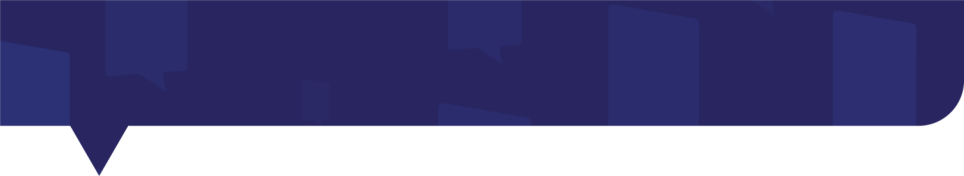 Timeline 2 » Reforma
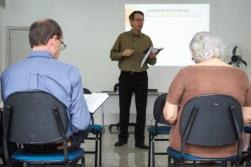 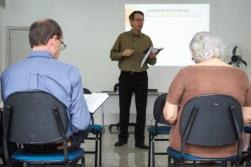 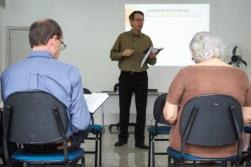 Lorem ipsum dolor sit amet, consectetur adipiscing elit.
Lorem ipsum dolor sit amet, consectetur adipiscing elit.
Lorem ipsum dolor sit amet, consectetur adipiscing elit.
1570
1560
1580
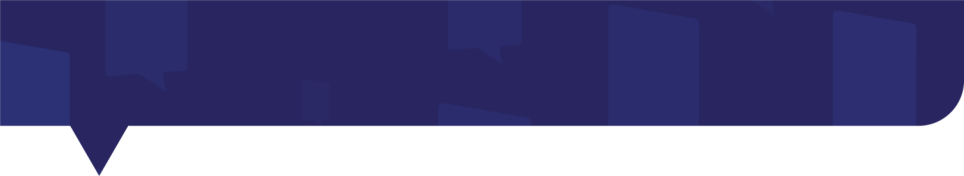 Timeline 2 » Reforma
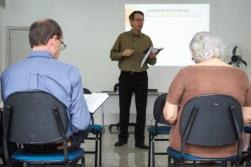 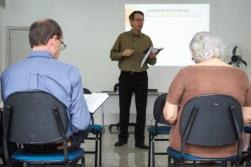 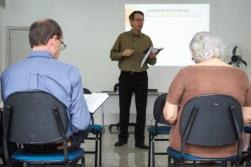 Lorem ipsum dolor sit amet, consectetur adipiscing elit.
Lorem ipsum dolor sit amet, consectetur adipiscing elit.
Lorem ipsum dolor sit amet, consectetur adipiscing elit.
1570
1560
1580
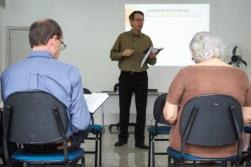 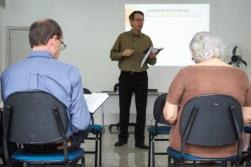 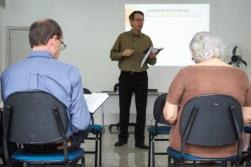 Lorem ipsum dolor sit amet, consectetur adipiscing elit.
Lorem ipsum dolor sit amet, consectetur adipiscing elit.
Lorem ipsum dolor sit amet, consectetur adipiscing elit.
1570
1560
1580
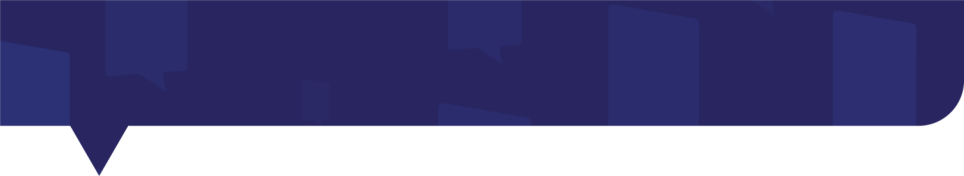 Timeline 2 » Reforma
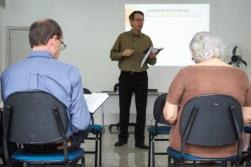 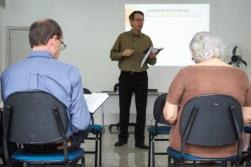 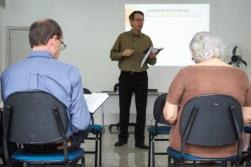 Lorem ipsum dolor sit amet, consectetur adipiscing elit.
Lorem ipsum dolor sit amet, consectetur adipiscing elit.
Lorem ipsum dolor sit amet, consectetur adipiscing elit.
1570
1560
1580
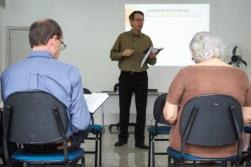 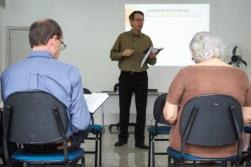 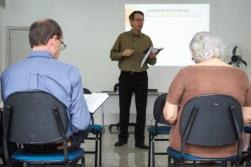 Lorem ipsum dolor sit amet, consectetur adipiscing elit.
Lorem ipsum dolor sit amet, consectetur adipiscing elit.
Lorem ipsum dolor sit amet, consectetur adipiscing elit.
1570
1560
1580
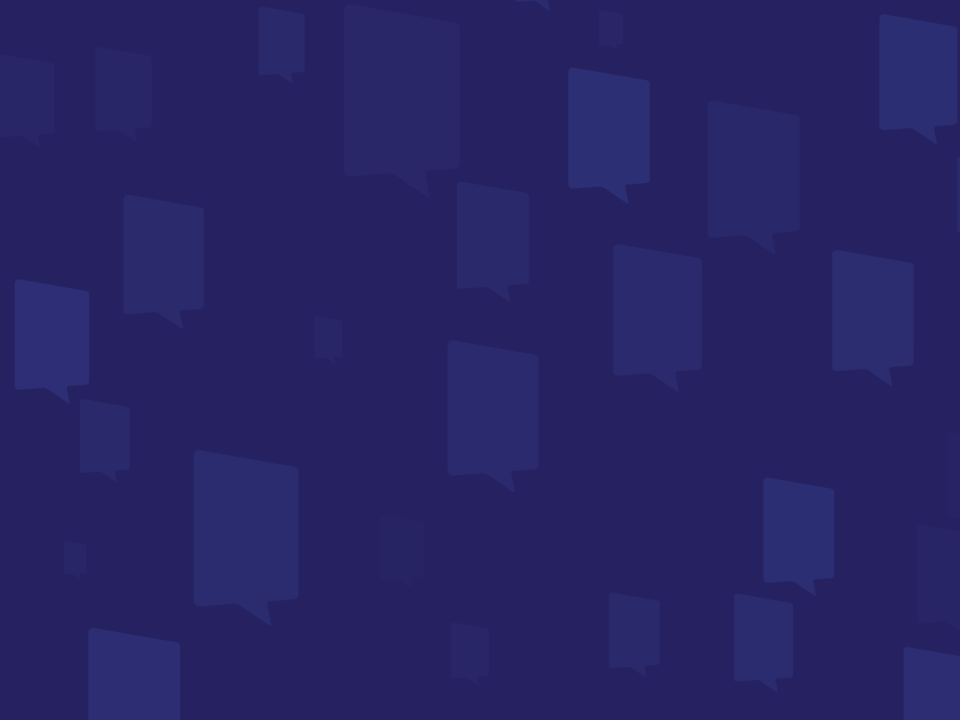 Que bom que você compareceu a esta aula!
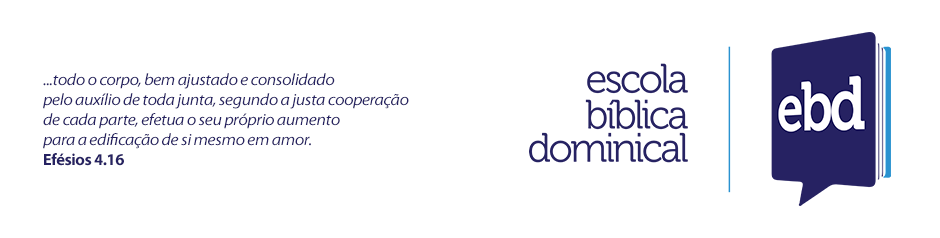 Que Deus lhe dê
uma ótima semana!
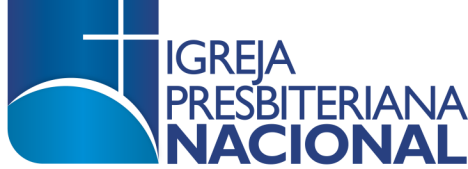